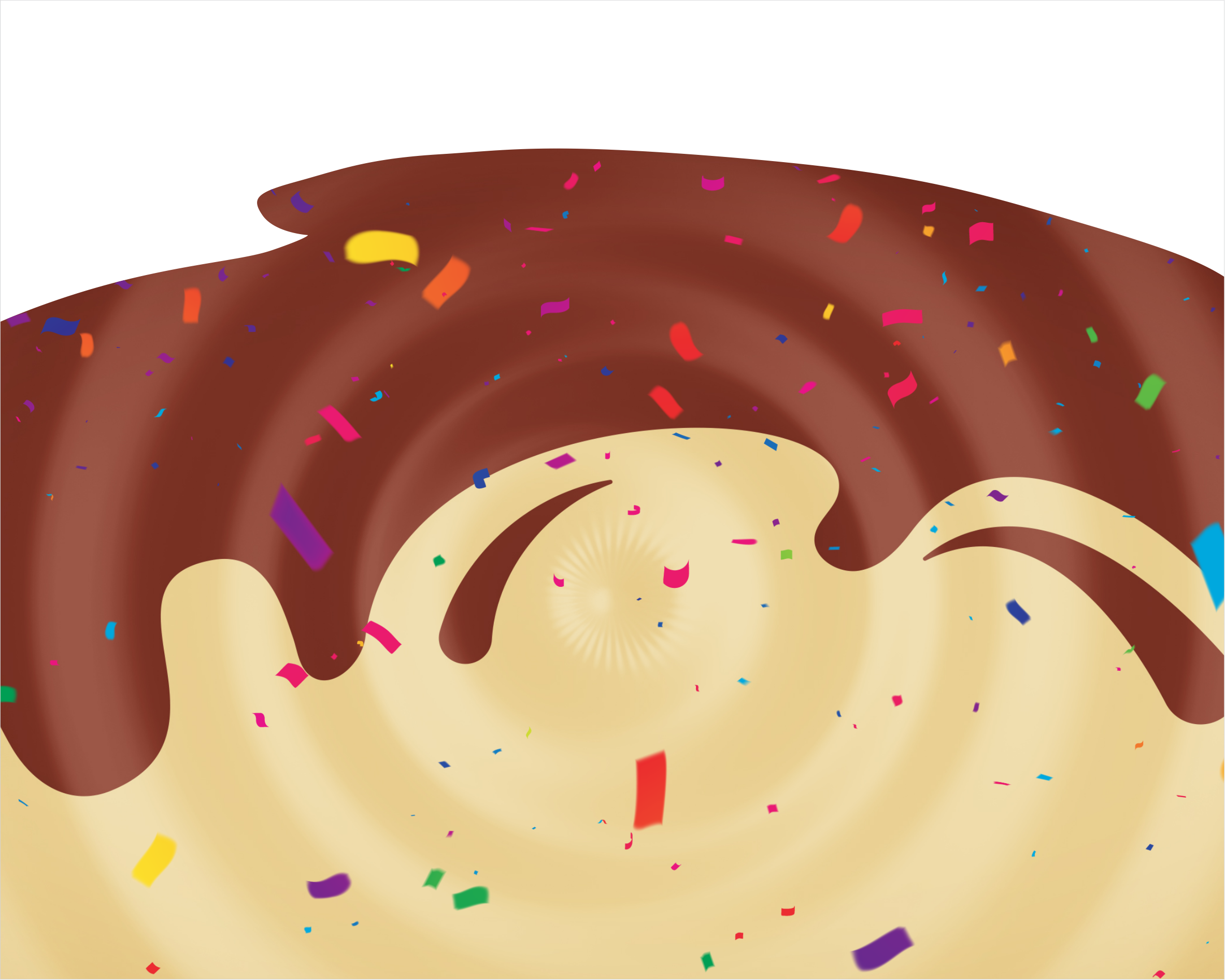 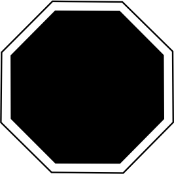 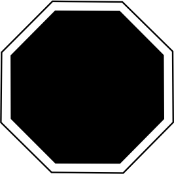 EXCESO
DE AMOR
EXCESO
DE CARIÑO
Feliz día
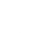 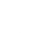 Del Niño
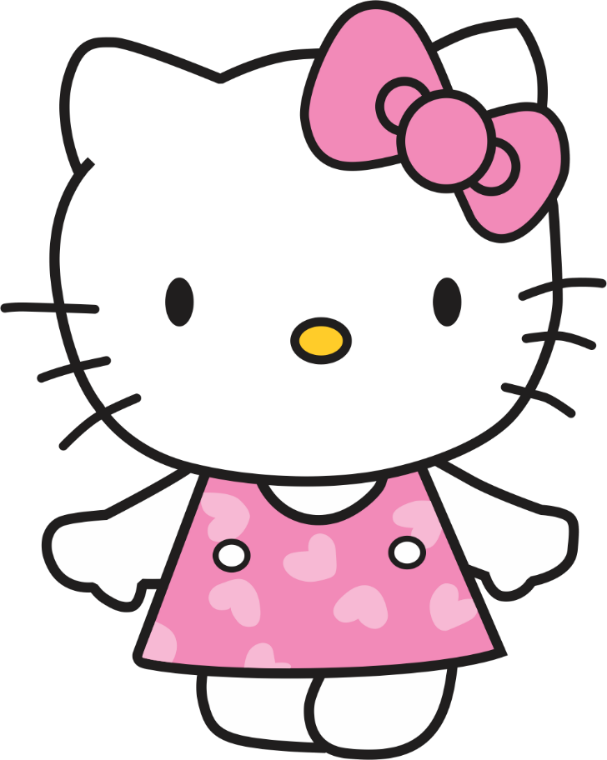 ¡Lleno de diversión y risas!
Zoe
[Speaker Notes: Diseñador por www.robnei.com]